Inclusive Higher Education Framework ExamplesStructures and Processes: My Checklist
Inclusive Higher Education Framework

Written by Katharine Hubbard and Paula Gawthorpe, Senior Fellows of the Teaching Excellence Academy. 
Online: www.inclusiveeducationframework.info
Address: Cottingham Road, Hull. HU6 7RX Email: Teachingexcellenceacademy@hull.ac.uk Press: Media@hull.ac.uk
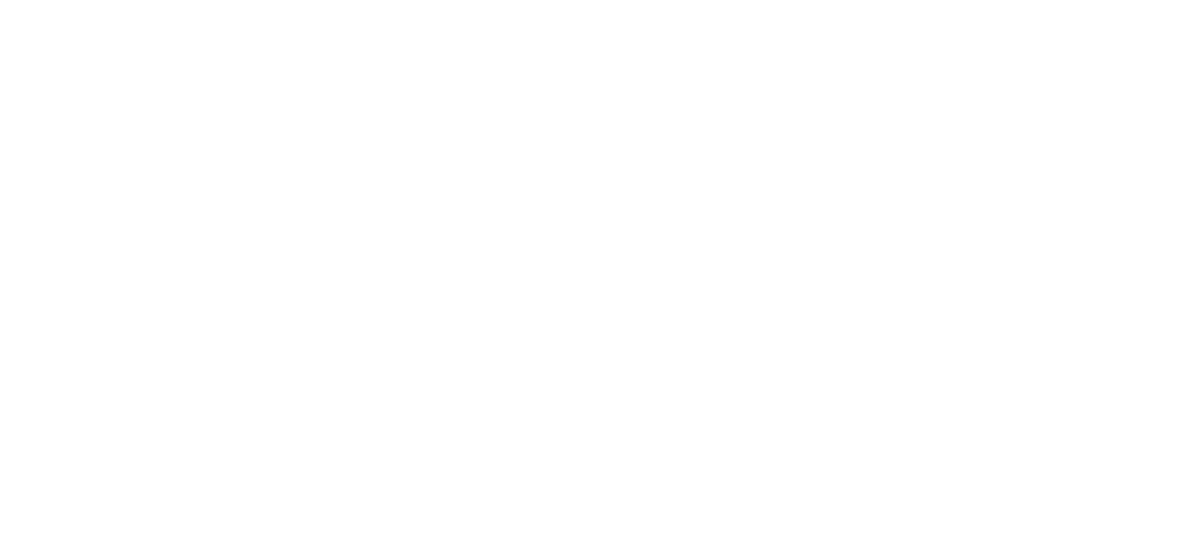 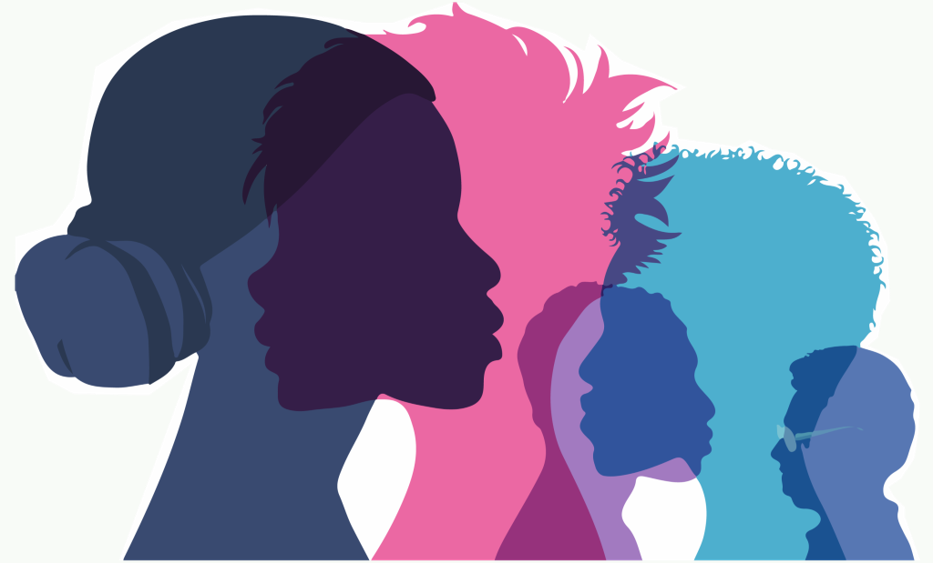 Tom Tomlinson - Teaching Enhancement Officer
Foreword
Contents Forewords
What is Inclusive Education? 
Key Principles
The Framework
Structures and Processes 
Curriculum Design and Delivery
Assessment and Feedback 
Community and Belonging 
Pathways to Success 
Case Studies & Resources 
Acknowledgments References
Inclusivity is essential in modern Higher Education. All students should have an equal opportunity to succeed, regardless of their background, demographic characteristics or current circumstances. However, lack of understanding of the breadth and depth of inclusivity ‘on the ground’ often lags behind the aspiration to be truly inclusive. Institutions often struggle to define inclusive education, and lack guidance and resources to effectively embed inclusive practice throughout a university.

I am delighted to introduce this Inclusive Higher Education Framework to support colleagues in becoming genuinely inclusive for all. The framework originated here at the University of Hull to help us realise our ambition of a truly inclusive education for all, as established in our education strategy. The framework transformed our understanding of inclusive practice, and the accompanying resources have helped staff across the institution reflect on and change their practice.

This new version of the framework is the result of a cross-institutional project led by the University of Hull to create a framework appropriate for use across the sector. 7 higher education institutions have contributed, resulting in a framework I think will be a powerful tool for helping individuals, institutions and the sector to understand what inclusive education means in practice.

The framework and toolkit provide practical suggestions for academics, professional services and university leaders to become more inclusive. It aims to empower staff to actively embrace inclusive practice. I am delighted that this rigorous framework has been developed to spread our vision of a truly inclusive university and I am excited about its potential for driving sector leading change.
Professor Becky Huxley-Binns, Pro-Vice-Chancellor (Education), University of Hull
QAA Foreword
Contents Forewords
What is Inclusive Education? 
Key Principles
The Framework
Structures and Processes 
Curriculum Design and Delivery
Assessment and Feedback 
Community and Belonging 
Pathways to Success 
Case Studies & Resources 
Acknowledgments References
We at the Quality Assurance Agency for Higher Education take pride in working with our Members, to come together and collaborate on issues that matter to staff and students alike. Collaborative enhancement projects offer the unique opportunity to bring together expertise and experience from the sector on themes that we know will make a difference and enhance student experience.

The Inclusive Higher Education Framework and Toolkit project is collaboration between University of Hull, University of Derby, Keele University, Staffordshire University and York St John University. Inclusive practice is at the heart of UK’s higher education, and this project aims to empower staff and students to work together in building an inclusive curriculum in its truest sense.

With a plethora of interactive resources, toolkit, and a self-directed online learning resource bank, we hope that colleagues across the sector will find the case studies and practical suggestions helpful and easy to implement in their own institutions. We believe the project will inspire staff and students towards creating a more inclusive and enjoyable higher education experience.

Amrita Narang, Quality Enhancement and Standards Specialist, Quality Assurance Agency
What is Inclusive Education?
All students benefit from living in a diverse and inclusive society, and from receiving a diversified, decolonised and inclusive education. Students are also the leaders of tomorrow, so the values we demonstrate and embed through our approach to education will be those that they will take into society. 

Being inclusive means that all students are given an equal opportunity to succeed, independent of their background or demographic characteristics. Higher education providers have an ethical, moral, and legal obligation to ensure that this happens in practice. The framework has been developed collaboratively to help staff and students understand the breadth and depth of what inclusive practice means within Higher Education, with an intention of creating inclusive cultures across the wider sector.

Our framework adopts a broad definition of inclusivity. It moves away from a culture of reasonable adjustments for individual students, but instead considers the needs of a diverse student body. Inclusive institutions consider the needs of commuter students, working class students, international students, students with caring responsibilities, and other aspects of student life that might impact on student success. Throughout the framework we have included specific examples of inclusive practice and how these can have a positive impact on all students.

Being inclusive does not mean compromising on academic standards or quality processes. Inclusion does not require grade inflation or ‘dumbing down’ – inclusive programmes can and should be academically rigorous and give authentic training in knowledge, skills and behaviours appropriate to the discipline. Adopting an inclusive approach recognises that some students are systematically disadvantaged by exclusive practices, and proactively ensures that all students have equal opportunities to succeed.

The framework demonstrates that there is no ‘single solution’ to inclusivity, and that it is everyone’s responsibility. It requires students, academics, professional services staff and university leaders to work together to build the most inclusive environment possible. Being inclusive is also a journey – our understanding of inclusive practice and the needs of students is constantly evolving, and we will sometimes get it wrong. We hope that the framework helps all members of any higher education community to think more broadly about inclusive practice and to take action.
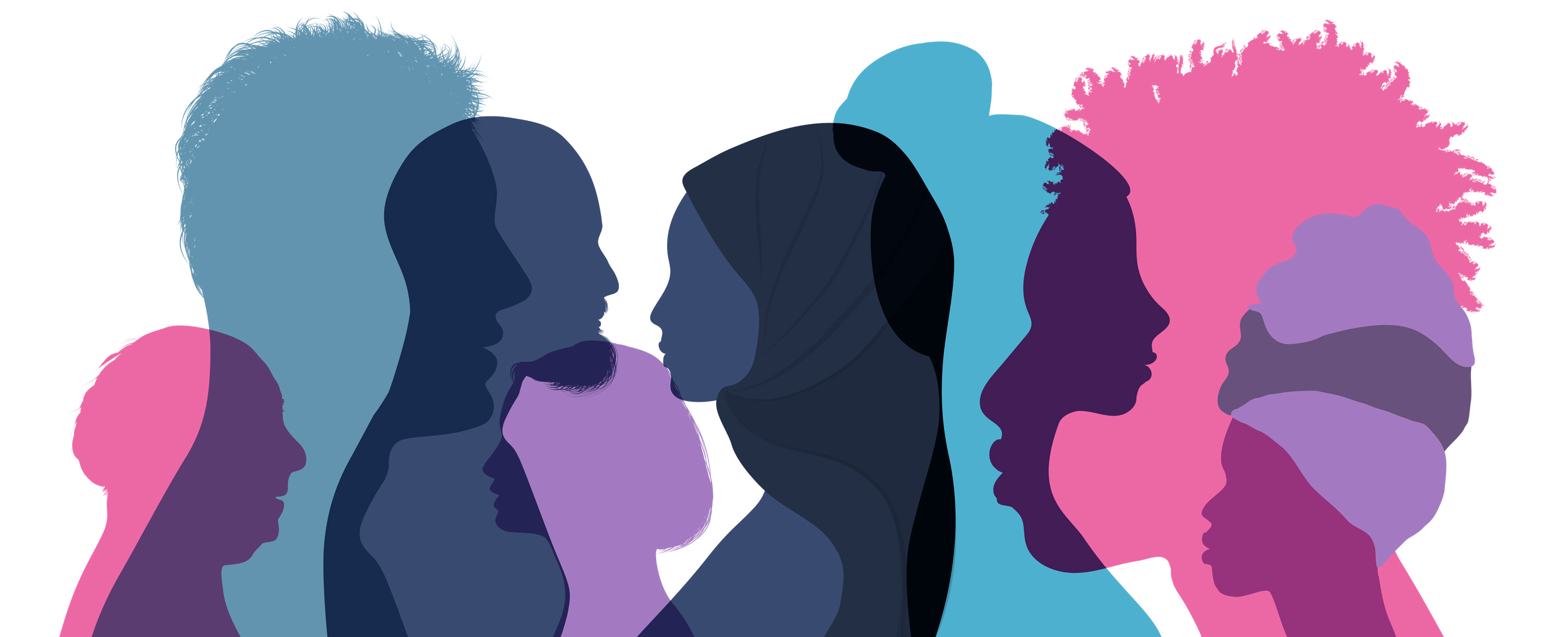 www.inclusiveeducationframework.info
Key principles
The framework details five areas of activity which contribute to inclusive practice across an institution:

Structures and Processes
Curriculum Design and Delivery
Assessment and Feedback
Community and Belonging
Pathways to Success

In addition to the five areas of activity, the framework is underpinned by six key principles or ways of working:

Clear, consistent language and communication
Leadership, responsibility and accountability
Wellbeing, empathy and authenticity
Development and training to empower individuals and teams
Partnership working across an institution
Evidence, reflection and evaluation

To implement these at institutional level requires all members of the university community to examine their own practices, and to take positive action where inequality is identified. This can and should be discipline or context relevant; the approach to inclusive education may look very different in healthcare compared to the arts, sciences or humanities.
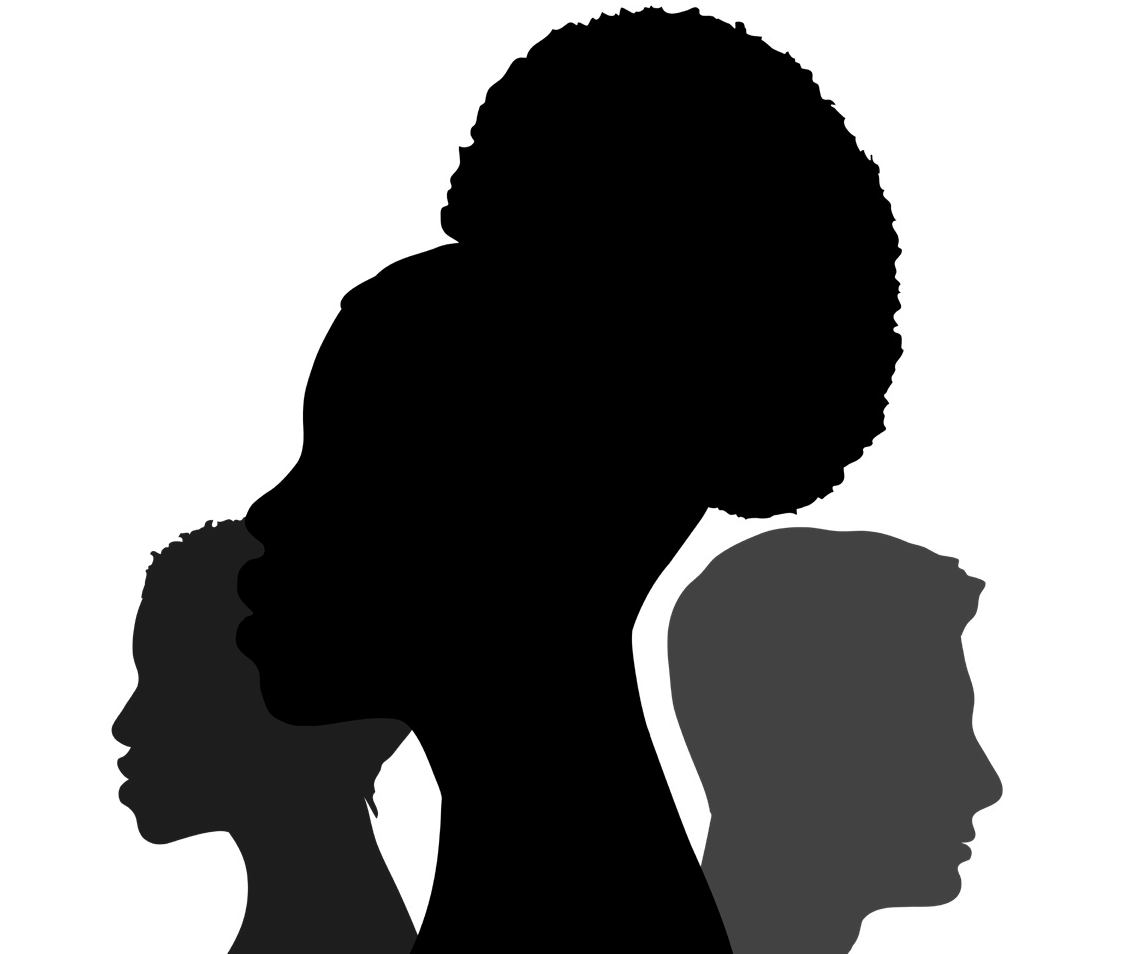 www.inclusiveeducationframework.info
The Inclusive Higher Education Framework
Structures and Processes
Consistent and systematic approach across the institution
Quality assurance, policies, data and reporting processes
Equal access to digital and physical infrastructure
Clear, consistent language and communication

Leadership, responsibility and accountability

Wellbeing, empathy and authenticity 

Development and training to empower individuals and teams

Partnership working across institution

Evidence, reflection and evaluation
Curriculum  Design and Delivery
Addressing hidden curriculum of knowledge and skills
Decolonised, diversified and personalised learning
Authentic and inclusive language, activities and resources
Assessment and Feedback
Coherent assessment design and manageable workload
Clear, fair and transparent marking practices
Constructive feedback to support assessment for learning
Community and Belonging
Effective ongoing personalised academic & pastoral support
Building diverse and inclusive cultures across the institution
Celebrating and supporting diversity of the community
Pathways to Success
Clear academic expectations guidance and support
Actively supporting personal success, agency and self-belief
Equal access to external networks and opportunities
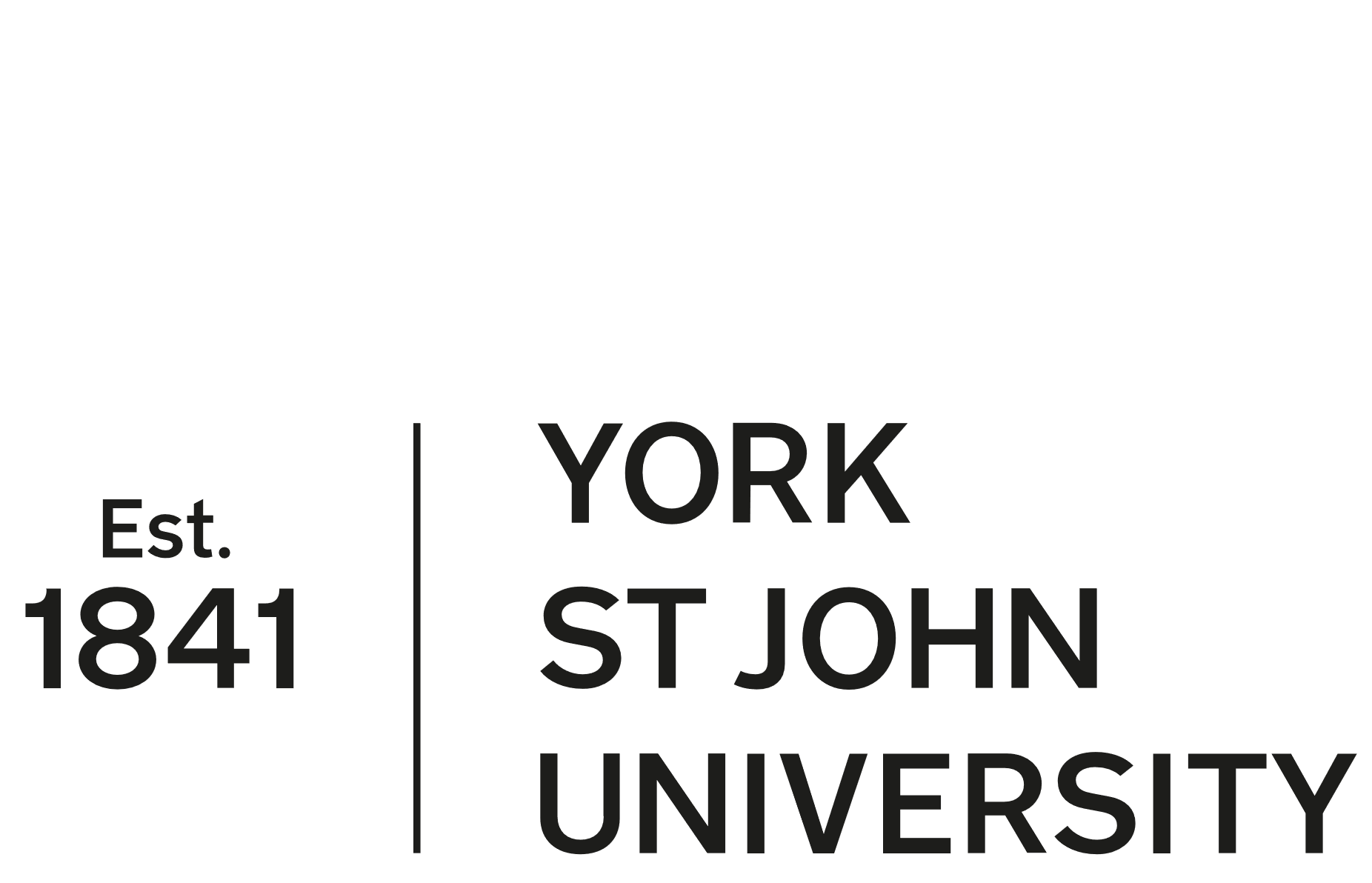 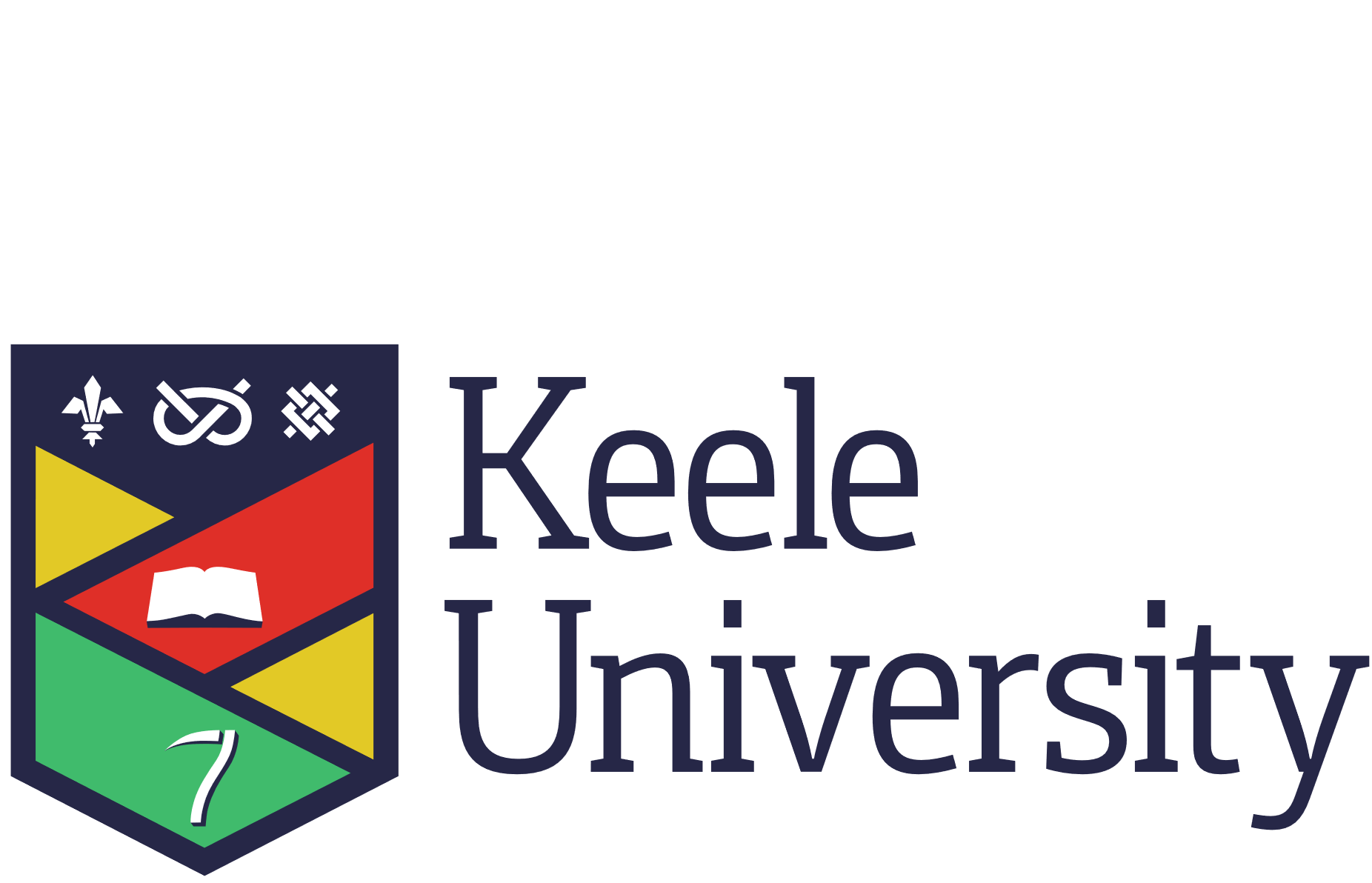 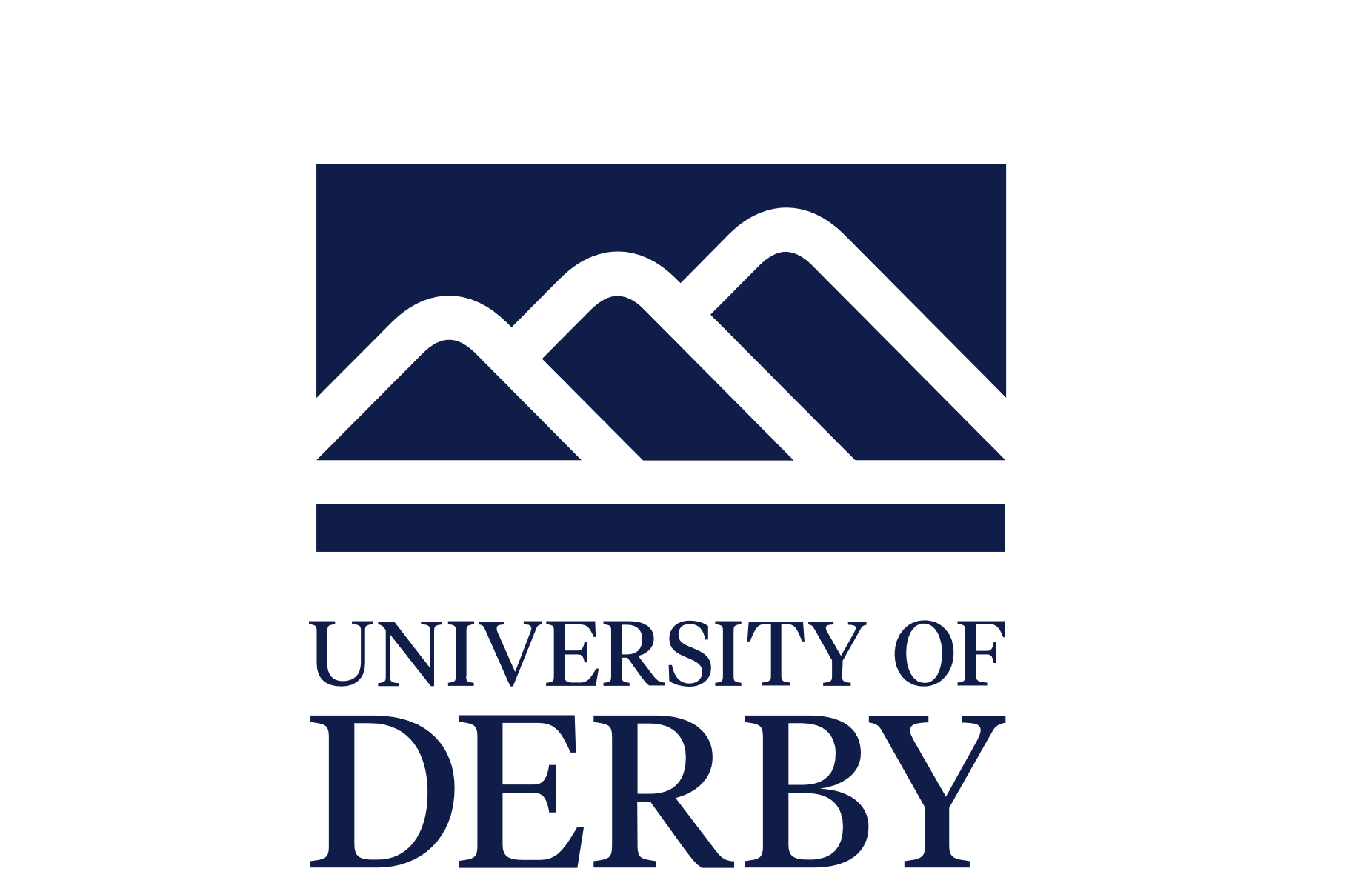 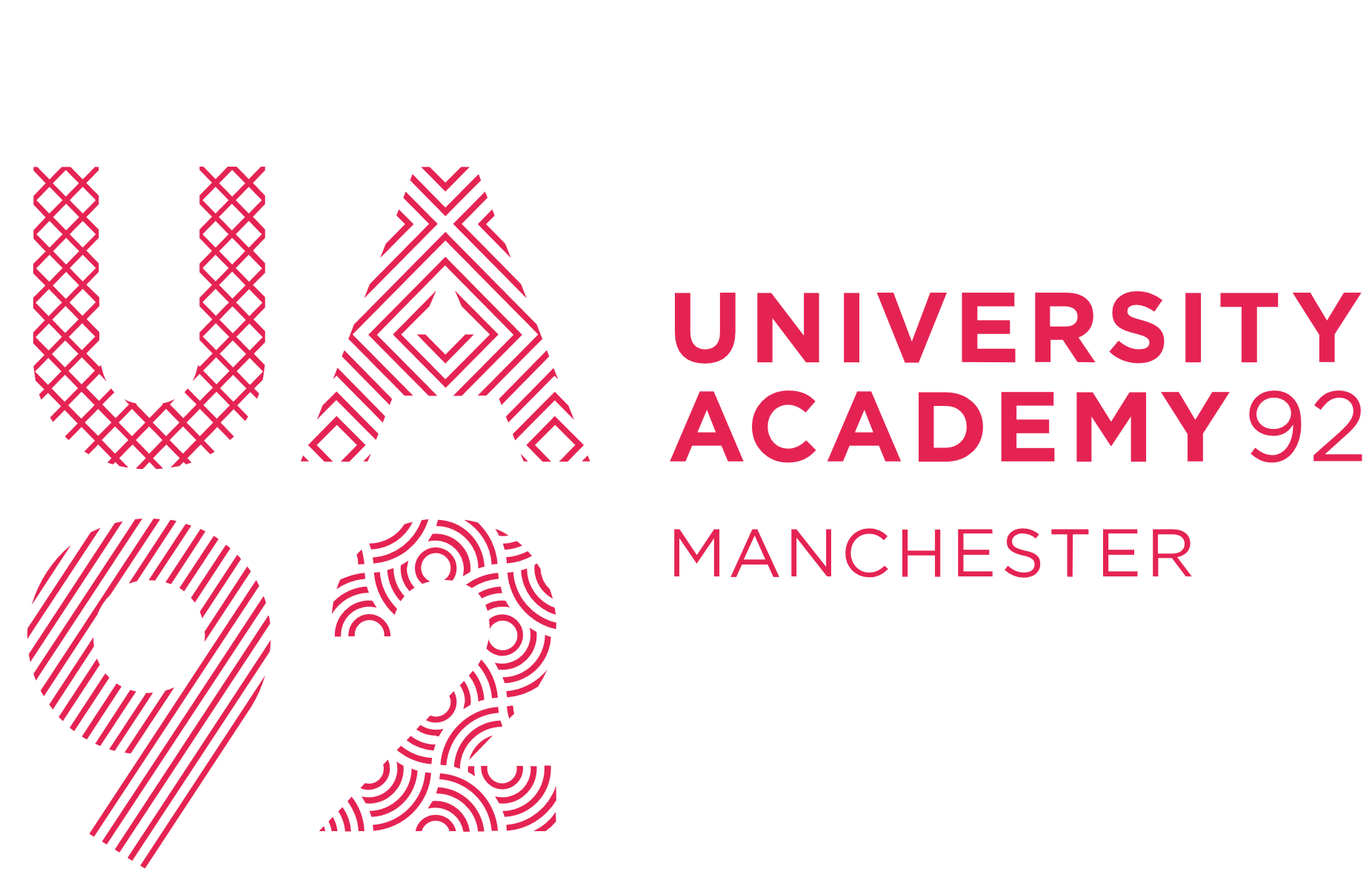 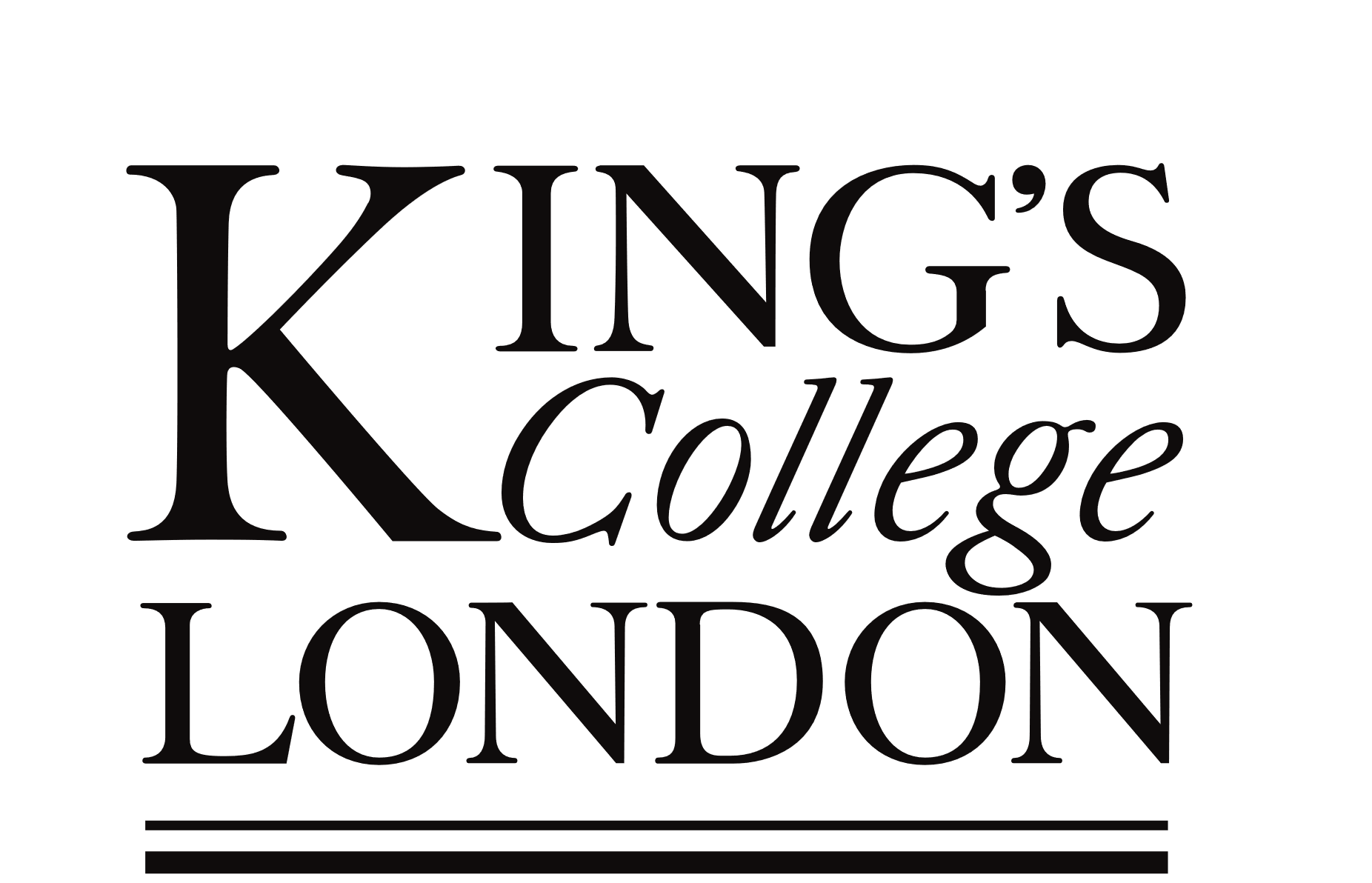 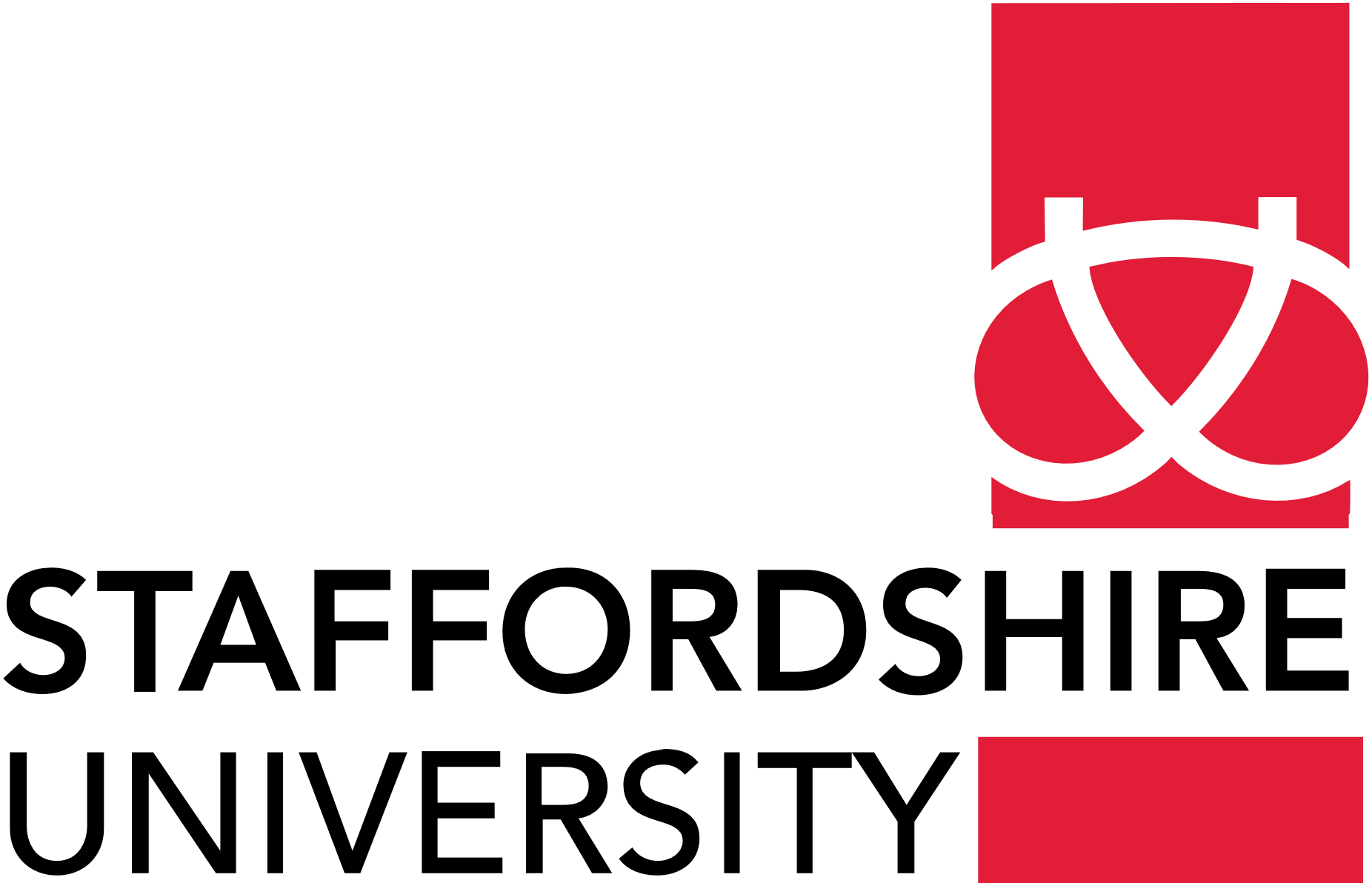 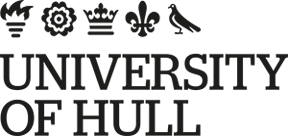 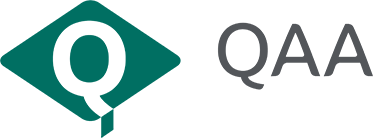 In association 
with
Developed 
with
Structures and Processes: My Checklist
www.inclusiveeducationframework.info
Structures and Processes: Programme Team Checklist
www.inclusiveeducationframework.info
Structures and Processes: Senior Leader Checklist
www.inclusiveeducationframework.info
Curriculum Design and Delivery
The curriculum is at the heart of the student experience and is the most obvious place to demonstrate inclusivity to students. Students who feel that their curriculum is relevant to them are more likely to be motivated and to succeed.

The curriculum includes what we teach and how we teach it, including the timetable and infrastructure required. It also includes the Hidden Curriculum, which is the ‘untaught’ component of the educational experience, including the implicit knowledge, norms and behaviours that are required for success at university (Margolis, 2002; Hubbard et al. 2020).
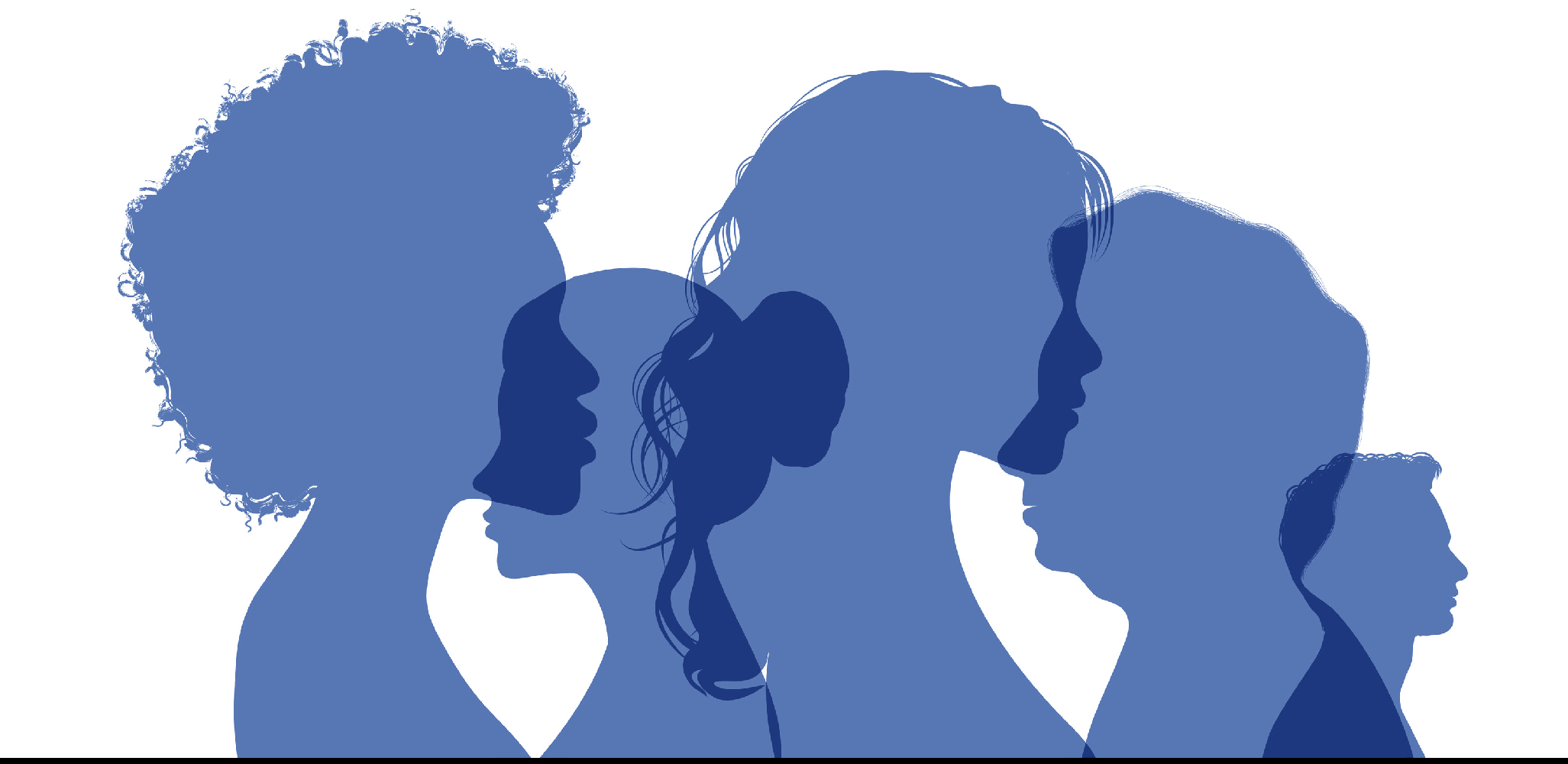 www.inclusiveeducationframework.info
An inclusive curriculum will:
Be transparent about the assumed knowledge and skills required for success. Inclusive programmes consider students with different entry qualifications (e.g. A level vs BTEC), and proactively ensure that all students start the programme with the skills and knowledge required. This could be done by an intensive start to the programme designed to ‘level the playing field’ before new content is introduced.
 
Adopt a diverse and decolonised range of perspectives. Decolonisation requires that historical power imbalances are confronted within the curriculum, including the dominance of White European mindsets on the discipline. This is an issue for all disciplines, not just the arts and humanities. For example, a decolonised economics programme would examine the relationship between the historical slave trade and modern global economic disparities. Inclusive healthcare programmes would consider health inequalities and diagnosis in Black and Asian populations, as well as ableist attitudes within health care.
 
Allow students to personalise their curriculum where possible. Inclusive programmes will give students flexibility and autonomy in how they demonstrate their learning. For example, students could be given a choice of essay topic within a module so that they can focus on something they are particularly interested in, which will increase motivation.

Proactively manage and remove barriers to engagement. Many students build their studies around other aspects of their lives, including caring responsibilities, commuting to campus and paid employment (Leese, 2010). Students with disabilities or long-term health conditions may find it more difficult to come to campus or engage with particular resources. Inclusive teaching activities are designed so that students can engage regardless of their personal circumstances.
 
Give students authentic opportunities to practise their knowledge and skills. Learning should be active where possible, giving students regular opportunities to discuss, use and test their knowledge and skills. Pedagogy should be authentic and active, using strategies such as problem-based learning, collaborative project-based activities and reflection on learning. Active pedagogies have been shown to reduce educational inequalities such as awarding gaps.
 
Ensure activities are inclusive. All students should feel included and respected in the activities they undertake. For example, an inclusive healthcare programme would actively consider language used when engaging with LGBTQIA+ or ethnic minority patients, or with non-English speaking patients. In other disciplines, it would be inappropriate to plan field work in countries where homosexuality is illegal.
www.inclusiveeducationframework.info
Curriculum Design and Delivery: My Checklist
www.inclusiveeducationframework.info
Curriculum Design and Delivery: Programme Team Checklist
www.inclusiveeducationframework.info
Curriculum Design and Delivery: Senior Leader
www.inclusiveeducationframework.info
Assessment and Feedback
Assessment is a major driver of student learning but is also a source of considerable anxiety for many students. Poorly designed assessment strategies can act as a barrier to learning, and potentially reinforce educational inequalities. Inclusive assessment goes beyond the provision of reasonable adjustments for individual students with disabilities, towards a model where flexibility of assessment is available for all (Waterfield and West, 2006).

Inclusive pedagogy also requires effective use of feedback and feedforward. All students benefit from having a clear understanding of the strengths and weaknesses of their work and be able to identify how to improve their performance in future assignments. Inclusive assessment and feedback processes are also mindful of student anxieties and provide constructive support for students in demonstrating their learning (Winstone and Nash, 2016).
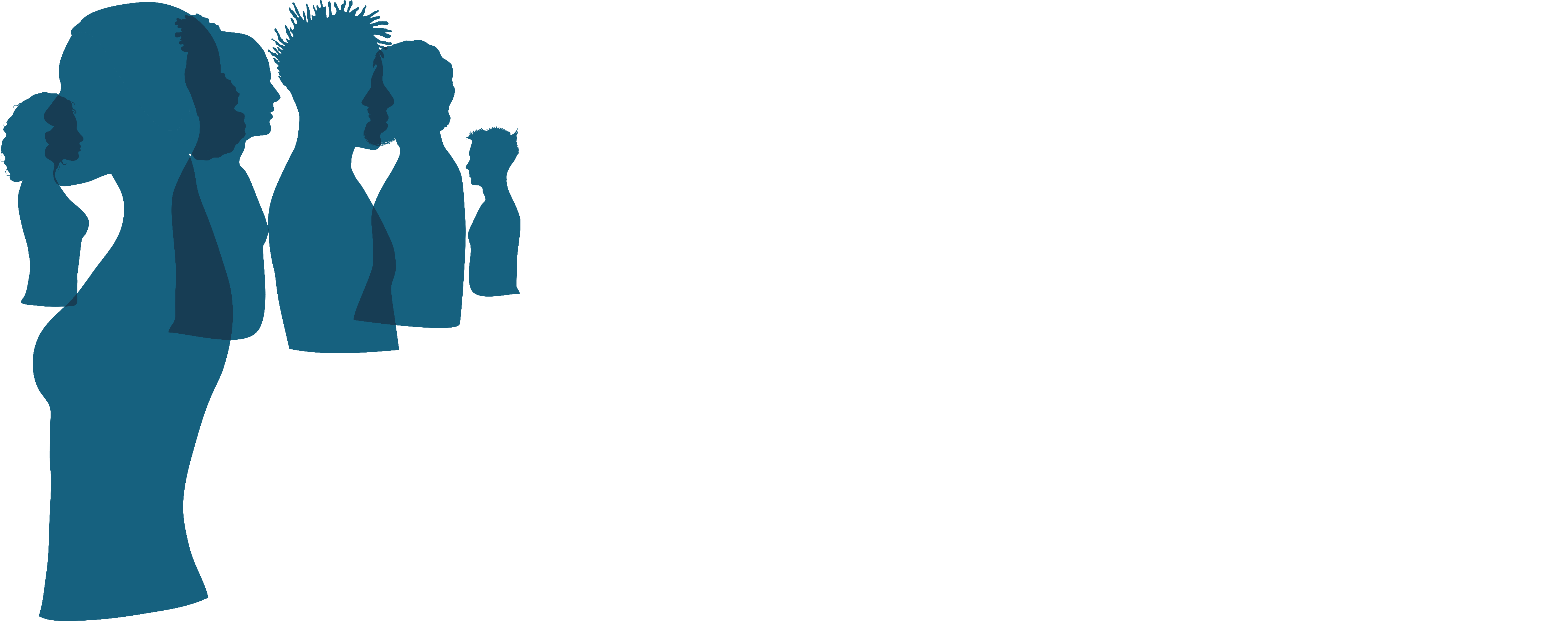 www.inclusiveeducationframework.info
An Inclusive Assessment and Feedback approach will:
Have coherent programme level design. All students benefit from seeing connections between assessments in different modules. Earlier years of the programme will prepare students effectively for their final assessments, ideally with no novel assessment types introduced in the final year.
 
Be mindful of assessment burden. Inclusive programme teams will coordinate assessments so that students are not over-assessed. This prevents academic staff and students from facing unmanageable workloads. Consideration at programme level should prevent deadline clashes with other significant taught components, e.g. placements or field trips. 

Consider student anxieties around assessment. Most students will face some level of stress relating to assessments but this may be particularly acute for some. Programme teams should adopt a supportive culture around assessment, provide clear guidance, and offer opportunities for students to voice concerns. Effective use of formative assessment may also reduce student anxiety. 
 
Design out the need for individual reasonable adjustments wherever possible. There can often be flexibility in how students demonstrate their knowledge and understanding. This is not necessarily incompatible with standards defined by the Quality Assurance Agency (QAA) or Professional, Statutory and Regulatory Bodies (PSRBs). That flexibility can be used to design out individual reasonable adjustments. For example, students needing to demonstrate effective communication could have a choice of format (e.g. podcast, infographic, blog), enabling students to identify the most appropriate medium for their individual capabilities and needs.
 
Give students authentic opportunities to demonstrate their skills, knowledge and self-awareness. When assessments are embedded in ‘real world’ scenarios, students are more motivated by seeing the connections between their learning and the wider
context and their future career.
 
Give students a diversity of assessment modes. An inclusive assessment portfolio will include a balanced variety of formats relevant to the discipline, so all students have opportunities to play to their strengths.
 
Be marked using clear, fair and transparent criteria. Inclusive marking criteria will not disproportionately penalise students for mistakes in written English or referencing, except where this is required by e.g., professional, statutory and regulatory bodies. Weighted rubrics that clearly specify requirements may be more objective and inclusive than holistic marking criteria.

Use feedback constructively to promote student learning. Feedback that students receive can either build or undermine academic confidence and success. Students may find large amounts of feedback overwhelming and so benefit from targeted and focussed guidance. Feedback should be clearly communicated, constructive and timely. This may be offered in different formats, e.g. written, verbal or recorded. Opportunities to discuss feedback should be built into programme delivery.
Assessment and Feedback: My Checklist
www.inclusiveeducationframework.info
Assessment and Feedback: Programme Team Checklist
www.inclusiveeducationframework.info
Assessment and Feedback: Senior Leader Checklist
www.inclusiveeducationframework.info
Community and Belonging
For all students, feeling part of a community invokes feelings of security, positive emotions, and increased self-worth. A sense of belonging has also been demonstrated to be positively associated with student motivation, and academic success (Freeman et al, 2007; Bliuc et al, 2011). Students are less likely to withdraw from programmes or leave university if they are engaged both on an academic and a social level (Tinto, 1993; Krause & Armitage, 2014). Inclusive universities will build cultures which positively foster a strong sense of community and belonging.
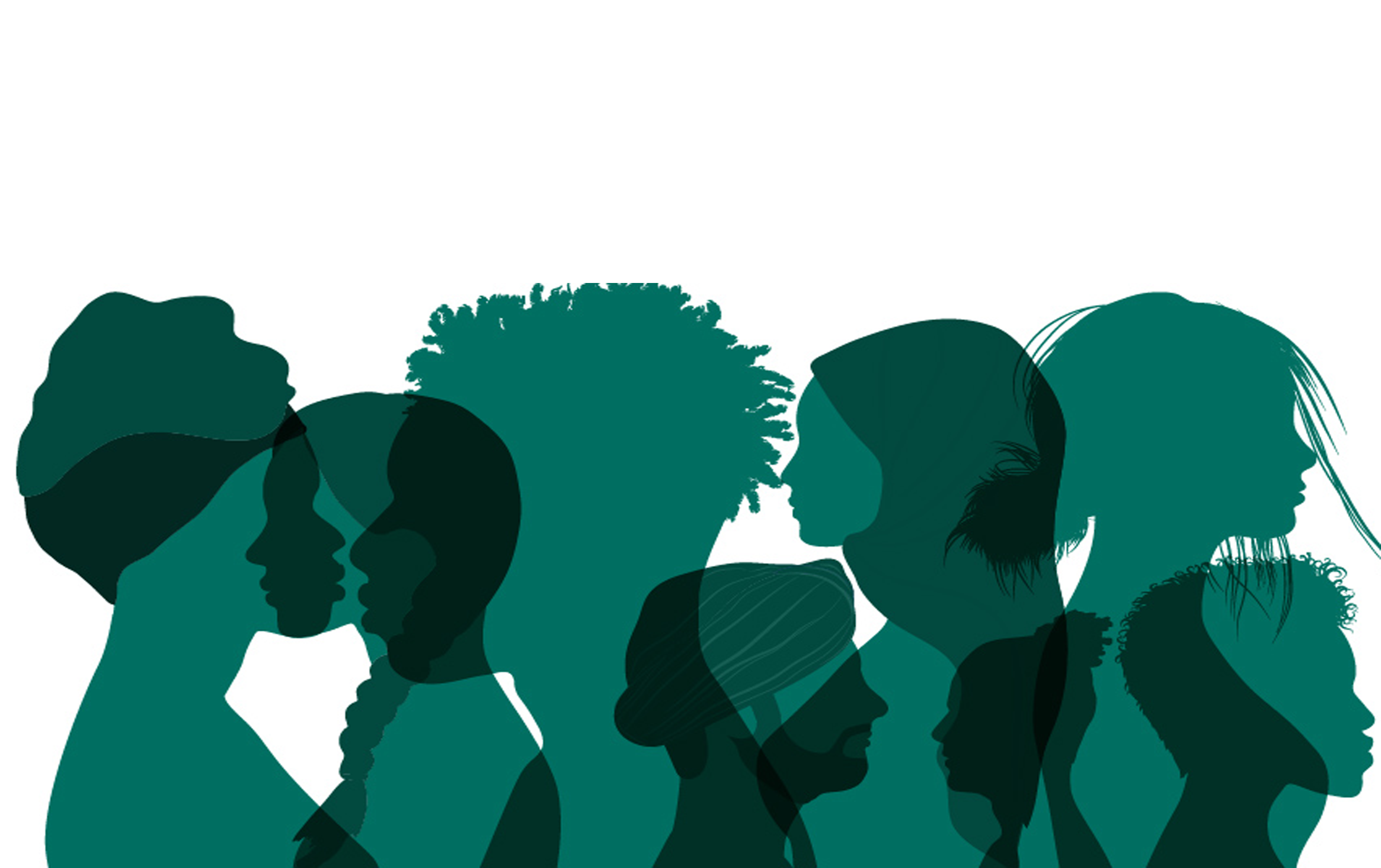 www.inclusiveeducationframework.info
Community and Belonging - Examples
Effective Personalised Academic & Pastoral Support. Enabling students to feel comfortable discussing their concerns or anxieties with appropriately trained staff will allow for effective signposting to additional support as indicated. Some students may require more structured and specialist support than others. Interventions such as bi-weekly drop-in sessions or scheduled one to one monthly meetings could be used to help to facilitate effective rapport and relationship building.  
Relevant and inclusive induction activities. Effective induction is embedded within programmes and includes both social and academic focussed activities. Structure, timing and format of events will be considered, being mindful of commuter students, those with caring responsibilities etc. For example, the provision of alcohol might exclude students who choose not to drink for cultural, health or religious reasons. Inclusive induction will also provide tailored support for international students and those transferring from other institutions part way through their programme.
Supporting students to build friendships and peer support throughout their programmes. Many students are more socially isolated than we might assume, so welcome opportunities to form connections with their peers within the programme. Examples might include working in smaller teaching groups, peer student support networks, and encouraging involvement with related academic societies.
Effective and ongoing partnership with students. Examples of this might include initiatives such as student and staff collaborative projects, or involving students in programme design and decision making. Encouraging students to regularly evaluate modules and programmes, and responding constructively and transparently to feedback given.
Empower students to embrace inclusivity within their own learning environments. This could include open discourse around student personal experience, and sharing of ideas amongst peer groups in relation to supporting diversity. This also includes actively educating students about equality, diversity and inclusion, bringing that knowledge and values into their future lives and careers.
Build diverse staff and student communities. Higher education institutions have historically not represented the diversity of the wider population. No one should face structural barriers to becoming part of the higher education community. This may require reviewing student admissions policies and staff recruitment practices. All staff and students should feel that they are supported and valued members of the institution regardless of demographic background or personal circumstances.
www.inclusiveeducationframework.info
Community and Belonging: My Checklist
www.inclusiveeducationframework.info
Community and Belonging: Programme Team Checklist
www.inclusiveeducationframework.info
Community and Belonging: Senior Leader Checklist
www.inclusiveeducationframework.info
Pathways to Success
Inclusive institutions offer all students, regardless of their background or entry level, the opportunity to succeed. Inclusive education is not just about academic grades. It involves gaining additional personal attributes such as social and practical skills, lifelong friendships, and a fulfilling sustainable future career (York et al, 2015; Cachia et al, 2018). Encouraging students to reach their potential by adopting a fair and inclusive approach will ensure that success is achievable to all.

Importantly, success is dependent on a student’s understanding of the norms, cultures and behaviours of higher education. Students who are from historically disadvantaged backgrounds or are the first in their family to access higher education are less likely to have accumulated this understanding. To be inclusive the institution will make its norms and expectations as transparent as possible.
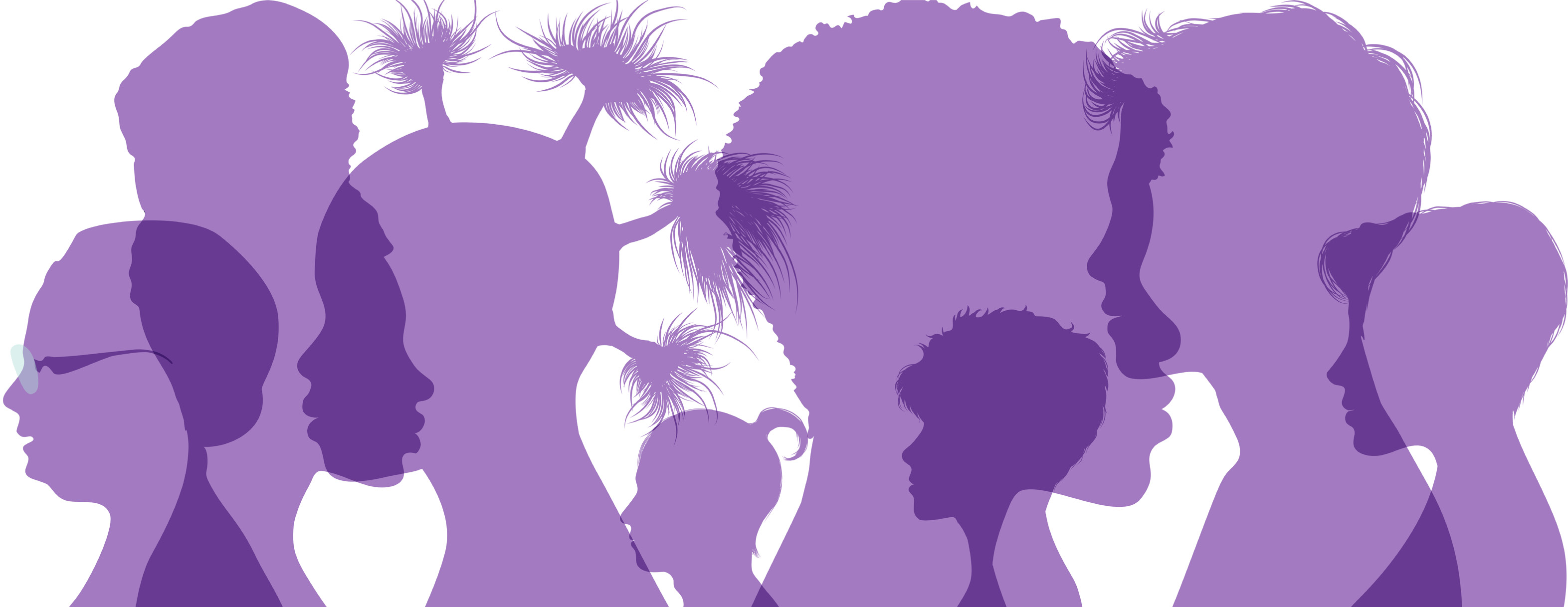 www.inclusiveeducationframework.info
Pathways to Success - Examples
Making programme expectations clear. All students benefit from knowing what is expected from them throughout their programme. For example, providing a clear explanation detailing how UK degree classifications work will help students to understand academic expectation, and the link between academic grades and future career or study plans.

Demystify and avoid the use of academic jargon. Using clear and understandable language in all programme materials will ensure that outcomes and opportunities are explicit.  

Constructive ongoing reviews of academic progress. Regular reviews of academic achievement with appropriate staff will allow students to focus on academic issues, future targets, and address potential support needs. Early identification of future career aspirations also allows for action planning and bespoke support and signposting.

Proactive monitoring of student engagement. Routine monitoring of engagement can identify students at risk of withdrawal at an early stage. Monitoring systems should be designed to support staff and students rather than penalising non-attendance, and should acknowledge complex personal circumstances that may impact engagement. 

Embedding institutional support services into programme delivery. Inclusive programmes will embed introductions to services such as central academic skills teams, or student wellbeing teams. Doing this early in the programme encourages engagement with relevant services and reduces student anxieties about seeking support.

Use student facing materials that demonstrate inclusivity and success. This could involve student facing marketing materials making use of ‘real’ student narratives. For example, highlighting students who have achieved success despite needing to suspend their studies or due to ill health could make for powerful role models.

Effective use of mentoring & role models. This can support inclusivity by demonstrating to students available possibilities and potential career opportunities. Examples might include involving alumni in career events, collaboration with prospective employers and feeder colleges, and internship opportunities. Role models within the curriculum will represent the diversity of the student body.

Use additional supportive mechanisms to enhance student self-belief and confidence. Inclusive programmes will embed activities that build student autonomy, responsibility and self-confidence. This may involve partnering with external organisations or targeted programmes to support particular groups of students. 

Ensuring that placement or external opportunities are equitable to all. Some students may potentially be disadvantaged if a placement opportunity is likely to incur additional travel or time commitments. Students with paid jobs may be unable to commit to a lengthy placement, and students with disabilities may face additional challenges in accessing placements. Placements, work experience, and extracurricular opportunities should be carefully managed to ensure inclusivity.
Pathways to Success: My Checklist
www.inclusiveeducationframework.info
Pathways to Success: Programme Team Checklist
www.inclusiveeducationframework.info
Pathways to Success: Senior Leader Checklist
www.inclusiveeducationframework.info
Case Studies and  Resources
To bring the framework to life, and to illustrate how it might be implemented in practice, we have collated a series of case studies from institutions involved in this collaborative project. If you want further information on the examples, each case study includes contact details. We have aligned these with the five domains of the framework.
Resources
Toolkit of inclusive resources
Checklists
Self-paced course
How does the framework help students?
Case Studies: Areas of Activity 
Structures and Processes
Curriculum Design and Delivery
Assessment and Feedback
Community and Belonging
Pathways to Success
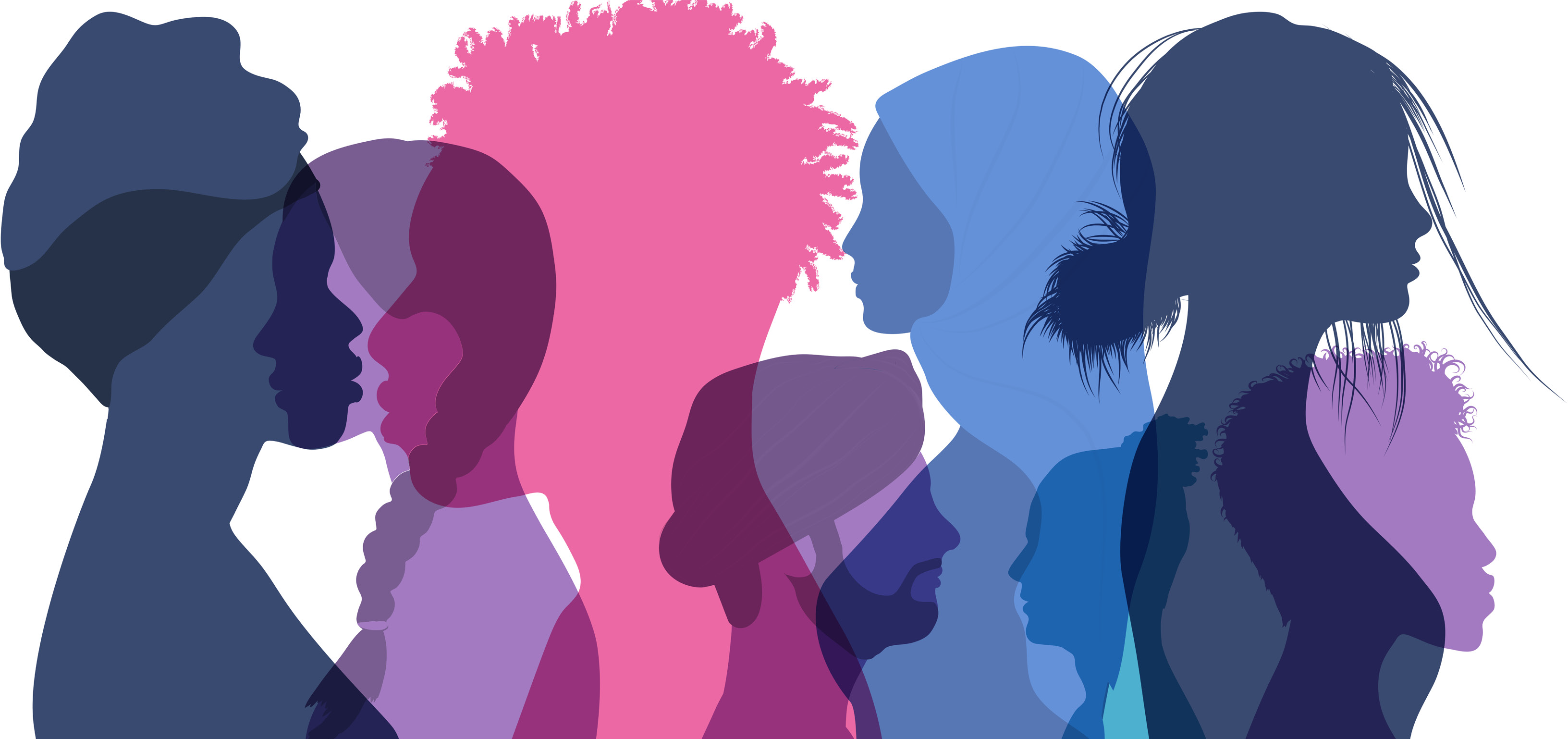 www.inclusiveeducationframework.info
Development of the Framework: Phase 1
The Inclusive Education Framework has been developed through a number of stages, incorporating the pedagogical literature, staff and student consultation, stakeholder workshops and development within the core project team. 

Phase 1: Development of an Institution Level Framework
The Framework started as a project at the University of Hull to develop institutional understanding of the depth and breadth of inclusive practice. 

The first iterations of the framework were based on the academic literature and relevant sector level reports into inclusive practice and awarding gaps. The framework is ultimately rooted in the work of Mountford-Zimdars et al (2015) in the ‘Causes of differences in student outcomes’ project. This report identified four explanatory factors in differential student outcomes; Curricula and learning, Relationships between staff and students, Social, cultural and economic capital and Psychosocial and identity factors. The framework builds upon these themes, but adapts them to allow a focus on effective inclusive practice. 

To create an institution wide Inclusive Education Framework, we then incorporated themes from the wider literature and our experiences of driving more inclusive practice. We added an additional theme of ‘Structures and Processes’ to recognise the role that the institution has in ensuring inclusion is embedded into the routine working of the university, and adapted the remaining themes based on the literature and iterative consultation with academic staff, professional services staff, students and the student union. We also identified a series of key ‘principles’ or ‘ways of working’ that underpinned implementation of the framework.
www.inclusiveeducationframework.info
Development of the Framework: Phase 2
Development of the Cross Institution Framework
This QAA funded project aimed to create a version of the framework that was appropriate for use in the wider UK HE sector, across multiple types of institutions. It involved six additional HE providers, including from the Russell Group and new specialist providers. 
We visited each partner institution and ran a series of structured activities to gather opinions about the Hull framework and how it would need adapting for use elsewhere. At each institution we conducted the following
A focus group of academics, professional services staff, senior leaders, staff and students. 
Demographic representation of these focus groups is shown in Table 1, with a total of 48 individuals taking part. Focus groups were given the framework to comment on and suggest improvements, with discussions recorded on flipcharts (Example in Figure X). 
A workshop open to staff and students focussed on Inclusive Education was held at 5 out of the 6 partner institutions, with a total of 182 individuals taking part. The workshop invited participants to reflect on their own practice, but also to evaluate the framework. For example, we asked participants to give examples of inclusive practice, align them against the Hull framework and identify any examples which didn’t fit in the original framework design. We received 284 examples of practice, of which 25 could not be aligned to the framework, which informed development of the cross-institutional version. 
After all visits were completed, a working group derived from the project steering group conducted a thematic analysis of the responses from all institutions. We used template analysis as a method for iterative development of the framework (King, 1998; King 2012), with a total of 6 versions of the template produced. The working group met regularly to discuss findings and adapt the framework language. The final version was agreed upon after input from the steering group.
www.inclusiveeducationframework.info
Acknowledgements (1)
Project Leads
Katharine Hubbard (University of Hull) is a Reader in Biology Education and Senior Fellow of the University of Hull Teaching Excellence Academy. Her expertise is in Inclusive Education and Awarding Gaps, as well as effective laboratory based teaching within the Biosciences. She is a National Teaching Fellow and Senior Fellow of Advance HE.
Paula Gawthorpe (University of Hull) is a Senior Lecturer in Adult Nursing and Senior Fellow of the University of Hull Teaching Excellence Academy. Her areas of interest include student retention, academic and pastoral support. She is a Senior Fellow of Advance HE.

Project Steering Group
Megan De Ste Croix (Staffordshire University), SFHEA, Academic Developer and HEA Fellowship Programme lead, with a background in biosciences. Megan is an expert in active, team-based learning & how it supports a reduction in progression and attainment gaps. 
Katy Bloom (York St John University) SFHEA, CSciTeach, Associate Professor of Initial Teacher Education, Science Lead and an Advanced Skills Teacher. Her research interests include the interplay between pedagogy, assessment and feedback, as well as advocacy for Women in STEM.
Mark Dransfield (York St John University), SFHEA, Senior Lecturer in Academic Practice and institutional scheme lead for HEA Accredited CPD provision. His expertise is in professional recognition, dialogic assessment and pedagogic practice in HE.
Lucy Potter (York St John University), currently the Administrator for the Teaching and Learning Enhancement Team. She has long-standing interests in decolonial curricula and pedagogy and, for the past few years, has been a member of a grassroots activist movement campaigning for racial justice and against multiple forms of exclusion within and across the UK education system.
Pei-Chi Ho (Student intern, York St John University) a final year Media Production student. She has been a student intern on the QAA Collaborative Enhancement project, gaining valuable experience directing, producing, and editing videos to support the project. 
Amrita Narang (Quality Assurance Agency), SFHEA, Quality Enhancement and Standards Specialist with Quality Assurance Agency for Higher Education (QAA), with keen interest in teaching, learning &  assessment practice for high quality student experience. Currently pursuing her doctoral inquiry into decoloniality and curriculum reform, using a post humanist approach.
www.inclusiveeducationframework.info
Acknowledgements (2)
Project Steering Group
Ian Turner (University of Derby), NTF, Professor of Learning and Teaching in Higher Education. He was named 2017 Royal Society of Biology HE lecturer of the year and shortlisted for 2018 THE innovative lecturer of the year. Ian is passionate about game based learning and playful pedagogies.
Yusra Siddiqui (University of Derby) FHEA, Lecturer in Biomedical Sciences and an Early Career Researcher with expertise in prostate cancer biology with interests in pedagogical research in inclusive education in biosciences, with focus on digital interventions and innovative & creative learning, teaching & assessments.
Filippo Nereo (Keele University), PFHEA, Associate Professor and Associate Director in the Keele Institute for Innovation and Teaching Excellence. His areas of interest are modern languages, migration and HE policy and practice. 
Emma Palmer (University of Hull), FHEA, Foundation Year Tutor; part of SEDA Communities of Practice: Transition group and currently working on a SEDA publication on supporting Widening Participation students into HE. Emma’s specialisms are exploring the impact of transition on university students’ sense of identities, belonging and communities.
Dominique Esnault (University of Hull), Teaching Excellence Academy (TEA) Scholarship of Learning & Teaching Administrator, provided support to the QAA IEF project. 
Tom Tomlinson (University of Hull), a Teaching Enhancement officer at the University of Hull. A Universal design for learning and accessibility advocate, Tom has produced the visual identity for the Inclusive Education Framework.


We thank Sue Jones (York St John University), Helen Walmsley-Smith (Staffordshire University) and Elizabeth Jack (QAA) for their support as members of the Project Steering Group in the early phases of this project. 
Sue Jones NTF, CATE, PFHEA, is the Executive Head of Education at the Institute of Biomedical Science. Her expertise in inclusive programme and assessment design that successfully addresses awarding gaps was built over 20 years in Higher Education.
Dr Helen Walmsley-Smith SFHEA, was an academic developer at Staffordshire University (now retired).
www.inclusiveeducationframework.info
Special Thanks
We wish to thank all of those who contributed to the development of the framework, through discussion, participation in workshops or being critical friends to the project. We spoke to some amazing people, many of whom have made a real impact on the way we think about inclusive education. We have interacted with over 200 academics, professional services staff, senior leaders, students and student union representatives as part of this project. We particularly thank those who shared their lived experiences of inclusion and exclusion, and recognise the emotional labour that this represents, particularly for those from currently or historically minoritised backgrounds. 
We also thank those who challenged us, questioned us, or asked us to think more deeply about this topic. We hope that this final resource reflects and represents your diverse perspectives, and thank you for your contributions.
www.inclusiveeducationframework.info
References
Bliuc, A.-M., R. A. Ellis, P. Goodyear, and D. M. Hendres. 2011. “The Role of Social Identification as University student in Learning: Relationships between Students’ Social Identity, Approaches to Learning, and Academic Achievement.” Educational Psychology: an International Journal of Experimental Education Psychology 31 (5): 559–574.  
Cachia, M., Lynam, S, and Stock, R. (2018). “Academic success: Is it just about the grades?”, Higher Education Pedagogies, 3:1, 434-439 
Crenshaw, Kimberlé. “Demarginalizing the Intersection of Race and Sex: A Black Feminist Critique of Antidiscrimination Doctrine, Feminist Theory and Antiracist Policies.” University of Chicago Legal Forum 1989, no. 1 (1989): 139-167.
Freeman, T. M., L. H. Anderman, and J. M. Jensen. 2007. “Sense of Belonging in College Freshmen at the Classroom and Campus Levels.” The Journal of Experimental Education 75 (3): 203–220.
Hubbard, K., Gawthorpe, P., Fallin, L., & Henri, D. (2020). “Addressing the hidden curriculum during transition to HE: the importance of empathy.” In T. Hinchcliffe (Ed.), The Hidden Curriculum of Higher Education (59-76). Heslington, York: Advance HE
King, N. (1998) “Template analysis”, in G. Symon and C. Cassell (eds.) Qualitative Methods and Analysis in Organizational Research. London: Sage
King, N. (2012) ‘Doing template analysis’, in G. Symon and C. Cassell (eds.) Qualitative Organizational Research: Core Methods and Current Challenges. London: Sage
Krause, K. -L., & Armitage, L. (2014). “Australian Student Engagement, Belonging, Retention and Success: A Synthesis of the Literature”. Retrieved from https://www.heacademy.ac.uk/ node/8683
Leese, M. (2010) “Bridging the gap: supporting student transitions into higher education”, Journal of Further and Higher Education, 34(2), pp. 239–251. doi: 10.1080/03098771003695494.
Margolis, E (2002) “The hidden curriculum in higher education”. New York and London: Routledge
Mountford-Zimdars et al (2015) “Causes of differences in student outcomes”. Report to HEFCE by King’s College London, ARC Network and The University of Manchester 
Thomas, L. (2012) “What works? Facilitating an effective transition into higher education”, Widening Participation and Lifelong Learning, 14, pp. 4–24. doi: 10.5456/WPLL.14.S.4.
Thomas, L. & May, H. (2010) “Inclusive Learning and Teaching in Higher Education”, York: Higher Education Academy.
Tinto, V. (1993). “Leaving College: Rethinking the causes and cures of student attrition” (2nd ed.), Chicago: University Press
Universities UK and National Union of Students (2019) Black, Asian and Minority Ethnic student attainment at UK universities: #closingthegap. Universities UK; National Union of Students. Available at: https://www.universitiesuk.ac.uk/policy-and-analysis/reports/Documents/2019/bame-student-attainment-uk-universities-closing-the-gap.pdf.
Waterfield, J. and West, B. (2006) “Inclusive Assessment in Higher Education: A Resource for Change”, University of Plymouth: Plymouth.
Winstone, N. E. and Nash, R. A. (2016) “The Developing Engagement with Feedback Toolkit (DEFT)”, York: Higher Education Academy.
York, T.T., Gibson, C., & Rankin, S. (2015). “Defining and measuring academic success”, Practical assessment, research and evaluation: Vol. 20, Article 5, 1–20
www.inclusiveeducationframework.info